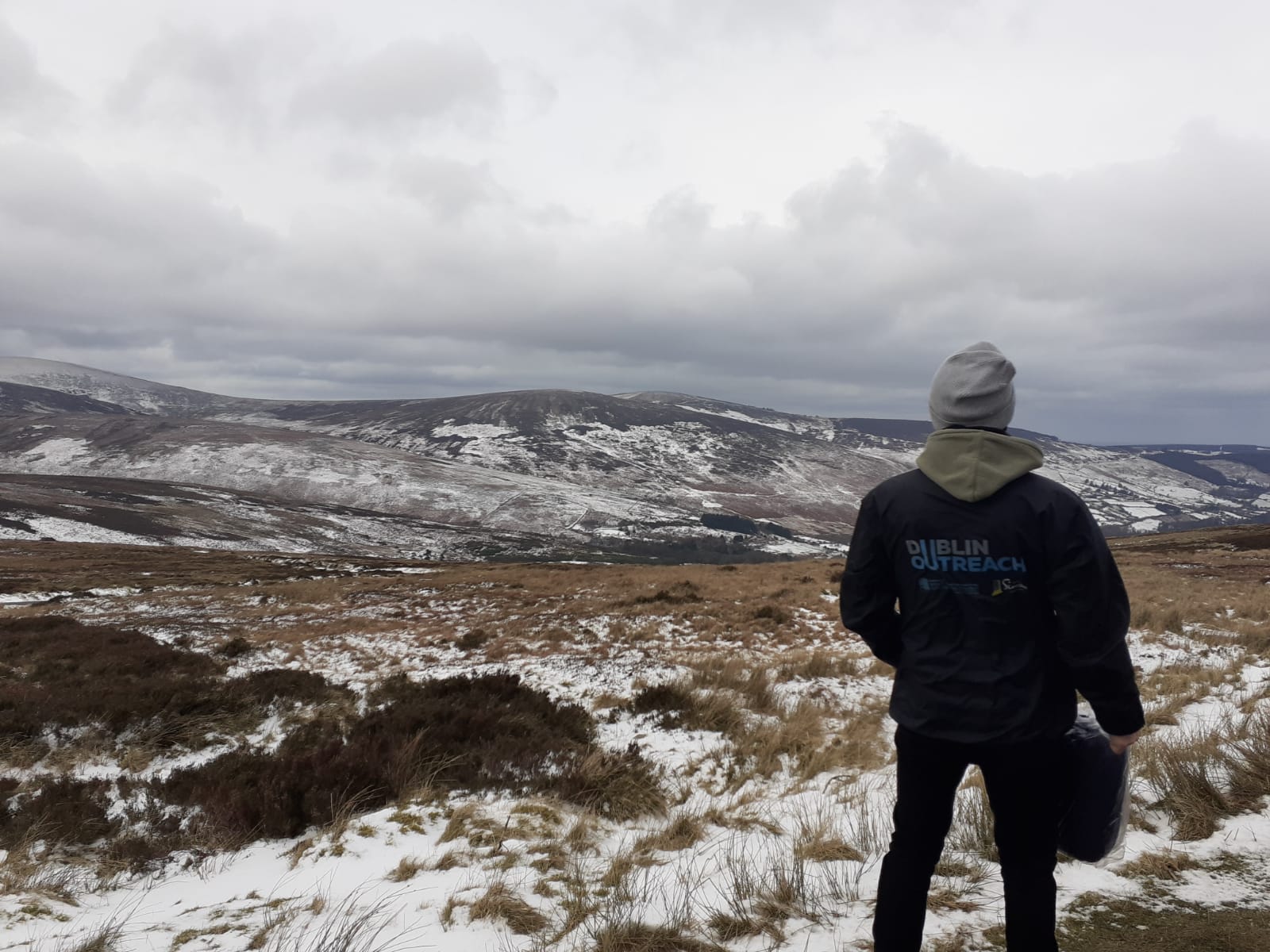 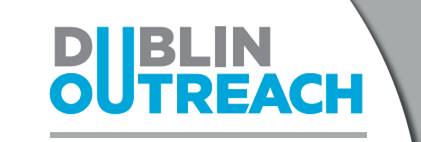 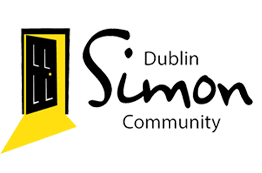 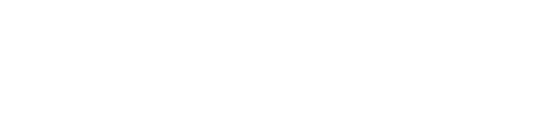 Overview
History
Opening Hours
Team structure 
Funding
Rough Sleeping in Dublin
Latest count 94
Tents
4 local authorities= Dublin Region Homeless Executive
Everyone can get placed, even for emergency period
7am-9.30am
Checking hot spots, assertive engagement, alerts.
9.30am -7pm
Alerts 

Phone queries

Housing Applications

Appointments
Mobile Health Unit (Wednesdays)

Visiting services

Regional visits

Updating PASS and logs
7pm-1am
Mobile Health Unit (Tuesday and Thursday) 

Alerts

Booking beds

Nightly Count
Numbers
1.921 people placed directly in emergency beds in 2021 (placed by Outreach in ring fenced beds).
Over 5,000 contacts per year- 2019,2020 and 2021.
Alerts LAs: 120-150 per month